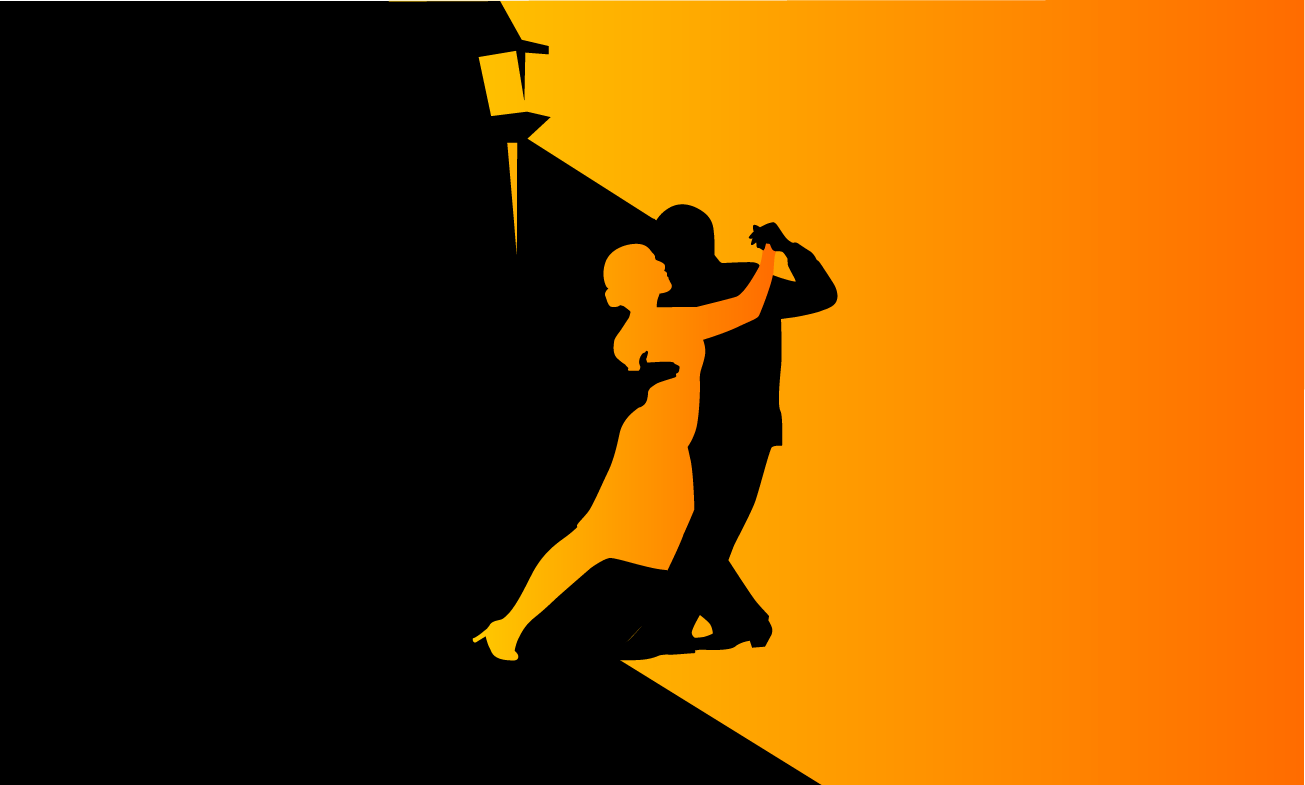 PRESENTATION TITLE
BY TIM MARTON
TITLE OF THE PRESENTATION
Lorem ipsum dolor sit amet

 Consetetur sadipscing elitr

 Sed diam nonumy eirmod 

 Tempor invidunt ut labore

 Olore magna aliquyam erat

 Sed diam voluptua

 Sed diam nonumy eirmod

 Olore magna aliquyam erat